ตรา
อปท
ประชาสัมพันธ์
ประจำปี
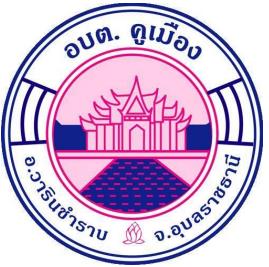 2567
ภาษีที่ดินและสิ่งปลูกสร้าง ภาษีป้าย
ภาษีป้าย
ภาษีที่ดินและสิ่งปลูกสร้าง
ผู้เสียภาษี : เจ้าของหรือผู้ครอบครองป้าย
ผู้เสียภาษี : เจ้าของที่ดินหรือสิ่งปลูกสร้าง หรือเป็นผู้ครอบครองหรือ
              ทำประโยชน์ในที่ดินหรือสิ่งปลูกสร้างอันเป็นทรัพย์สินของรัฐ
ยื่นแบบแสดงรายการ (ภ.ป.1) มกราคม – มีนาคม 2567
ระยะเวลาการชำระภาษี ภายใน 15 วัน นับแต่วันที่ได้รับแจ้งประเมิน
ไม่ยื่นแบบตามเวลาที่กำหนด เงินเพิ่มร้อยละ 10 ของภาษีป้าย
แจ้งรายการที่ดินและสิ่งปลูกสร้าง    ภายในเดือนพฤศจิกายน 2566
ไม่ชำระภายในเวลาที่กำหนด เงินเพิ่มร้อยละ 2 ต่อเดือนของภาษีป้าย
ประกาศราคาประเมินทุนทรัพย์       ก่อนวันที่ 1 กุมภาพันธ์ 2567
กรณีติดตั้งป้ายใหม่ ให้ยื่นแบบฯและชำระภาษี
ภายใน 15 วัน นับแต่วันที่ติดตั้ง
แจ้งประเมินภาษีให้แก่ผู้เสียภาษี      ภายในเดือน กุมภาพันธ์ 2567
ชำระภาษีตามแบบแจ้งการประเมิน    ภายในเดือน เมษายน 2567
อัตราภาษีป้ายใหม่ (บาท/500 ตร.ซม.)
ผ่อนชำระภาษี                             เมษายน - มิถุนายน 2567
ประเภท 1
อักษรไทยล้วน
ข้อความ เคลื่อนที่/เปลี่ยนได้        10
ข้อความ ไม่ เคลื่อนที่/เปลี่ยนไม่ได้   5
เบี้ยปรับ :


เงินเพิ่ม :
ร้อยละ 10 ของค่าภาษี ชำระภาษีก่อนออกหนังสือแจ้งเตือน
ร้อยละ 20 ของค่าภาษี ชำระภายในวันที่กำหนดไว้ในหนังสือแจ้งเตือน
ร้อยละ 40 ของค่าภาษี ชำระเกินวันที่กำหนดไว้ในหนังสือแจ้งเตือน
ร้อยละ 1 ของค่าภาษี ต่อเดือนที่ค้างชำระ
ประเภท 2
อักษรไทยปนกับ
ต่างประเทศ/ภาพ/
เครื่องหมายอื่น
ข้อความ เคลื่อนที่/เปลี่ยนได้         52
ข้อความ ไม่ เคลื่อนที่/เปลี่ยนไม่ได้  26
บทลงโทษ : เบี้ยปรับ เงินเพิ่ม อายัดทรัพย์สินและขายทอดตลาด
               ระงับการทำนิติกรรมเกี่ยวกับที่ดิน
ประเภท 3
ไม่มีอักษรไทย/ 
อักษรไทยอยู่ใต้/
ต่ำกว่าต่างประเทศ
สอบถามข้อมูลเพิ่มเติมได้ที่    
กองคลัง   งานจัดเก็บรายได้    อบต.คูเมือง     โทร.045-251835
ข้อความ เคลื่อนที่/เปลี่ยนได้         52
ข้อความ ไม่ เคลื่อนที่/เปลี่ยนไม่ได้  50